Leadership
Plentiful Job Opportunities
Career Advancement
Careers   banking
in
Challenging Work
Community Service
[Speaker Notes: Banking Industry:
These are topics we’ll discuss today through this presentation and how our personal experiences and career paths have led to opportunities in these areas.]
Banks Employ Two Million People
25%
Tellers
41%
Administrative and
Branch Operations
34%
Corporate and Management
Source: Bureau of Labor Statistics, 2013
[Speaker Notes: The banking industry employs more than 2 million people nationwide.  
About two-thirds work in branches as tellers, loan officers and administrators. But as you can see, tellers—who as the public face of banks serve a very important role—make up one quarter of all banking jobs.]
Banker Name
Background
[insert info]

What I Look for in an Employer
[insert info]
[Speaker Notes: Copy slides 3-5 for multiple bankers making presentation! Insert your bank’s logo and other photos you’d like you use on slides 3-5.
Background – where you grew up, education


What you look for in an employer:]
About My Bank
When? 
[insert info about background/history of your bank]
Who? 
[insert info about bank leadership, president/CEO, board, etc.]
[Speaker Notes: Copy slides 3-5 for multiple bankers making presentation! Insert your bank’s logo and other photos you’d like you use on slides 3-5.

About your bank: 
When it was founded 
In your opinion, what makes your bank unique (culture, customers, leadership, etc.)
Core Values:]
Banker Name
Banking Experience
[insert info]

Experiences as a Result of my Career in Banking
[insert info]
[Speaker Notes: Copy slides 3-5 for multiple bankers making presentation! Insert your bank’s logo and other photos you’d like you use on slides 3-5.

Banking experience – how long you’ve been at the bank/in banking, different roles you’ve had in the industry


Experiences as a result of your career in banking]
Innovative
Service Business
Perks of Being a banker
Educational
Community Service
[Speaker Notes: Banking Industry:
■ Provides a wide range of job opportunities and experiences;
■ Encourages on-the-job training
■ Challenges you to solve problems and help others manage their finances; and
■ Offers opportunities for leadership and community service.
■ Competitive compensation and good benefits]
Banking is Educational
Multiple Career Paths
Professional Certifications
Extensive Trade Association Support and Resources Available to You
Continuing Education
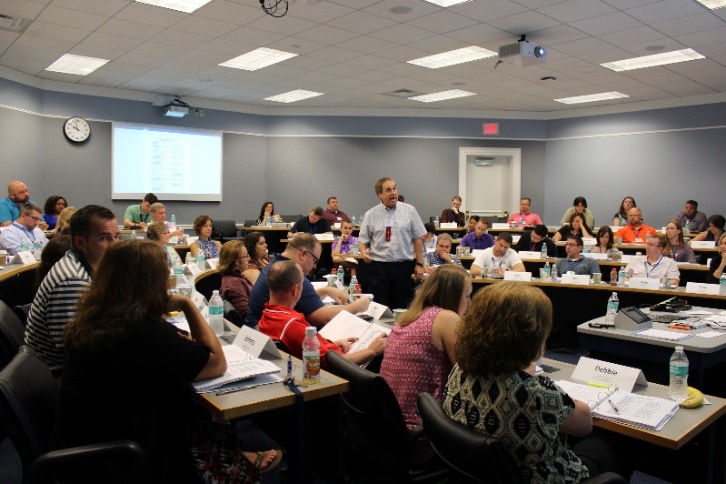 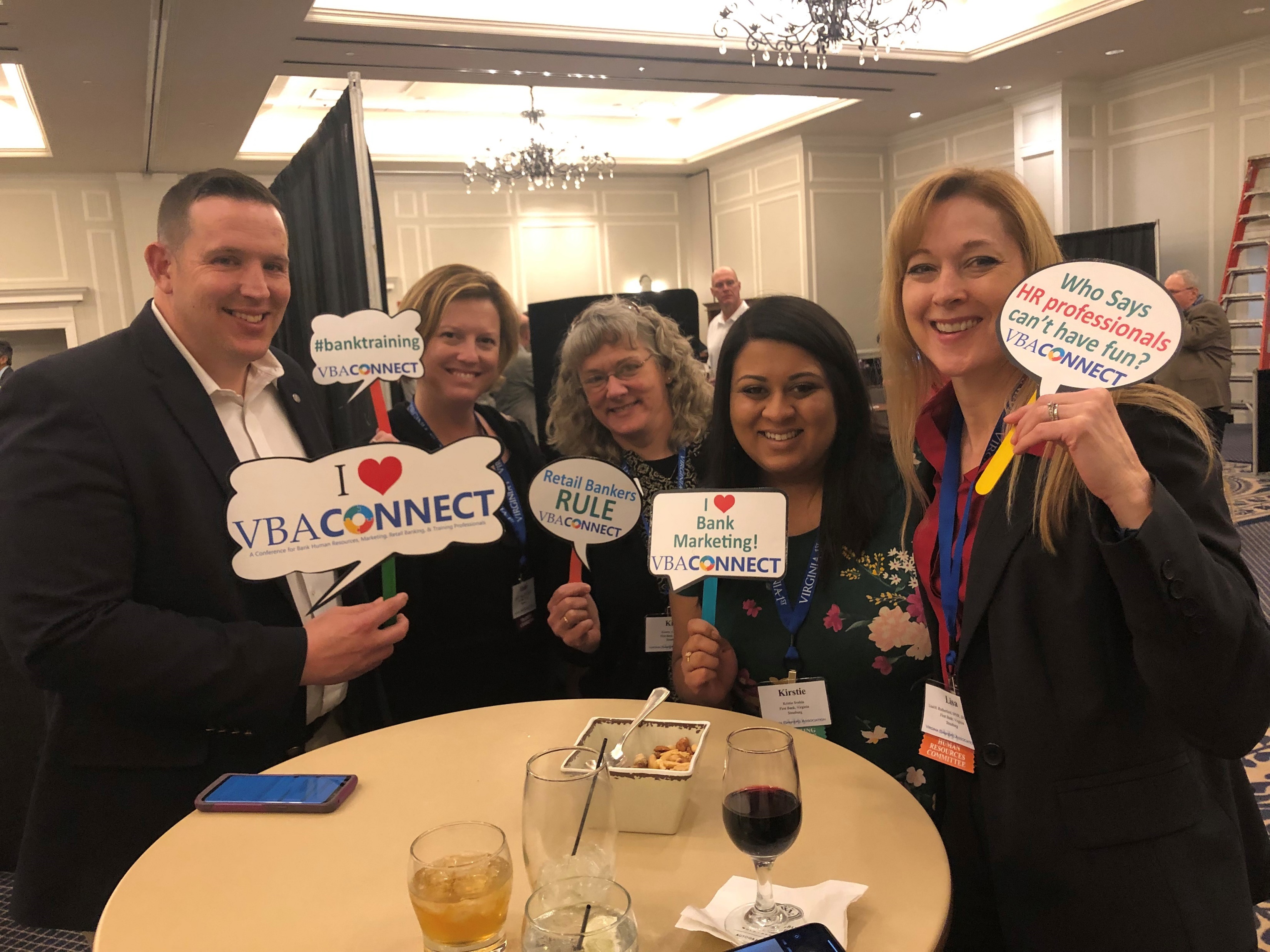 VBA Management 
Development Program
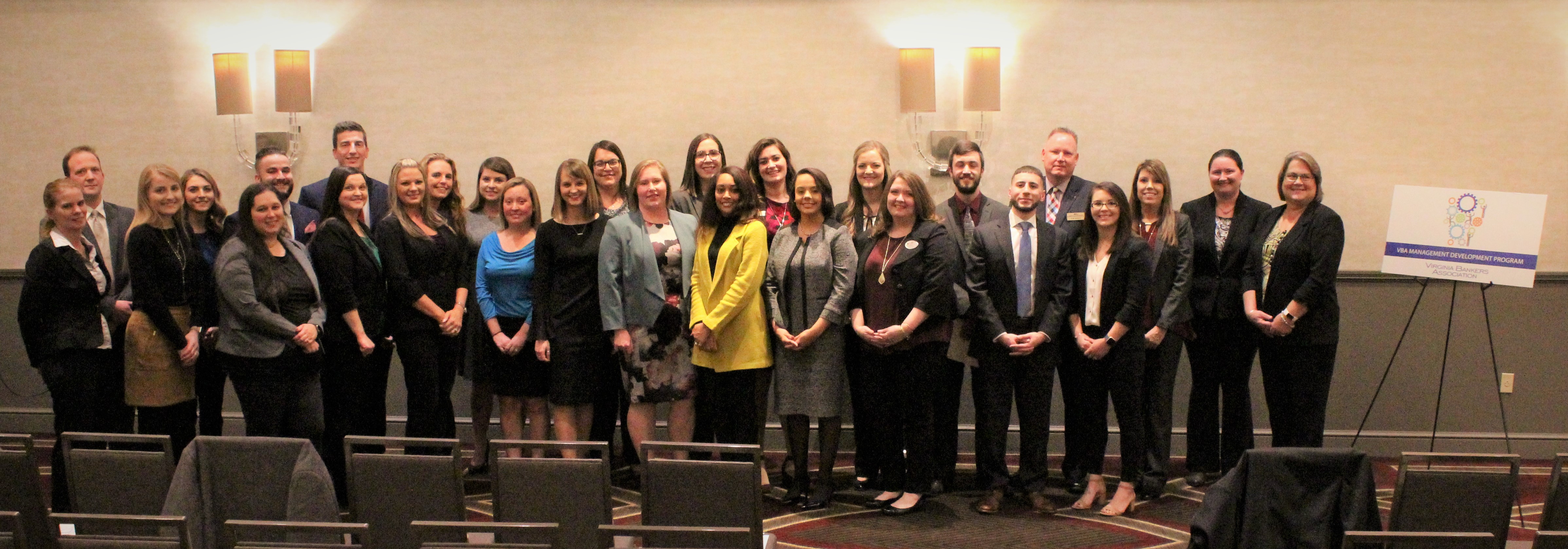 VBA School of Bank Management
VBAConnect
[Speaker Notes: Possible talking points:

Helping bankers develop their careers and enhance their profession is a long-established tradition. Banks offer training and encourage employees to further their educations.

Employees can advance their careers through trade associations like the American Bankers Association and the VBA.]
Banking is Innovative
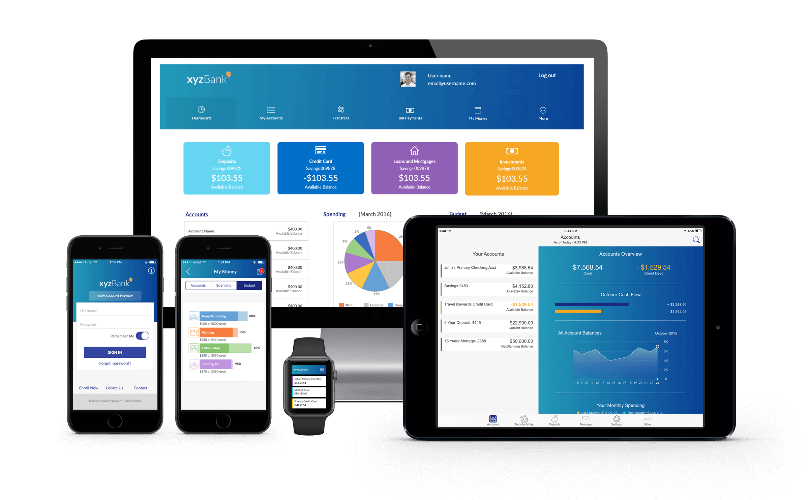 Banking has a history of innovation – mobile banking, ATMs, online bill pay, credit and debit cards
These inventions have helped make consumers’ lives simpler and safer
New technology requires banks to add jobs to create and support mobile banking platforms, ATMs, and secure computer networks
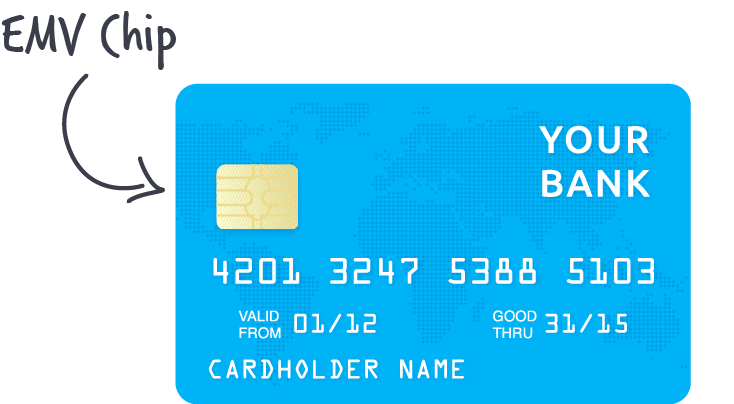 [Speaker Notes: Banking is innovative. 
Look at services such as mobile banking and online banking, which developed with the popularity of cell phones and the ubiquity of the Internet. 
Talk about ways your bank has embraced mobile/online banking
Bankers can make change and embrace change.]
Banking is a Service Business
We help people and businesses manage their money and use credit carefully
We help people buy a home or start a business
We help our community grow
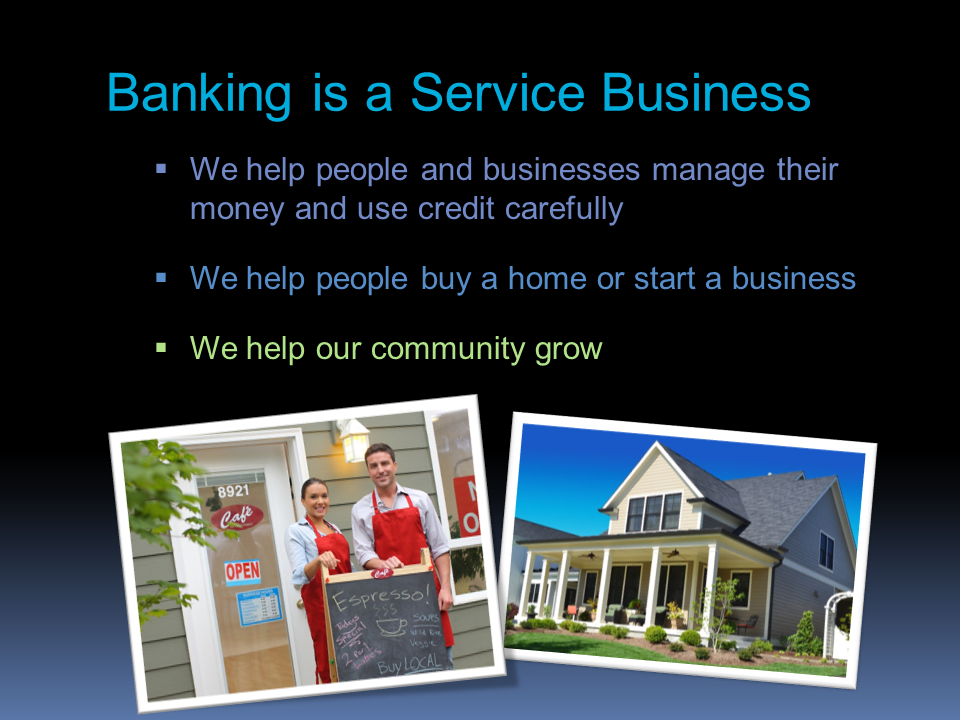 [Speaker Notes: What do bankers and banks do? We help people and businesses manage their money and to carefully use credit to achieve their dreams. That can include buying a home, saving for retirement or starting up a business. These activities and others help our community grow.]
Best Perk of Being a Banker: Giving Back to Your Community
Working on community events through sponsorships and volunteerism
Providing loans and opportunity to small businesses 
Being a resource to your customers
Connecting people
[Speaker Notes: Add pictures of your bank involved in community events here.
In addition to helping our customers and community grow and prosper, like all banks do, we encourage our employees to give back through volunteer community service. Here are some examples…]
The Outlook: We’re Hiring
According to the Bureau of Labor Statistics, bank employment is projected to grow through the remainder of this decade.
One major growth area iscompliance
[Speaker Notes: Possible talking points: 

The outlook for bank employment remains promising. According to the Bureau of Labor Statistics, bank employment is projected to grow through the remainder of this decade.

Key drivers of this growth include increased regulatory compliance demands. Virtually every interaction we have with customers is guided by banking laws and their implementing regulations. These rules are enforced by regulators including the Federal Deposit Insurance Corp, the Office of the Comptroller of the Currency, the Federal Reserve, the Consumer Financial Protection Bureau and state regulatory agencies. That means banks must comply with thousands of pages of rules—many of which are new and affect entire segments of our lending business. Mortgage lending is one example. Bank compliance officers ensure that their institutions are following banking laws and regulations.]
Career Opportunities at America’s Banks
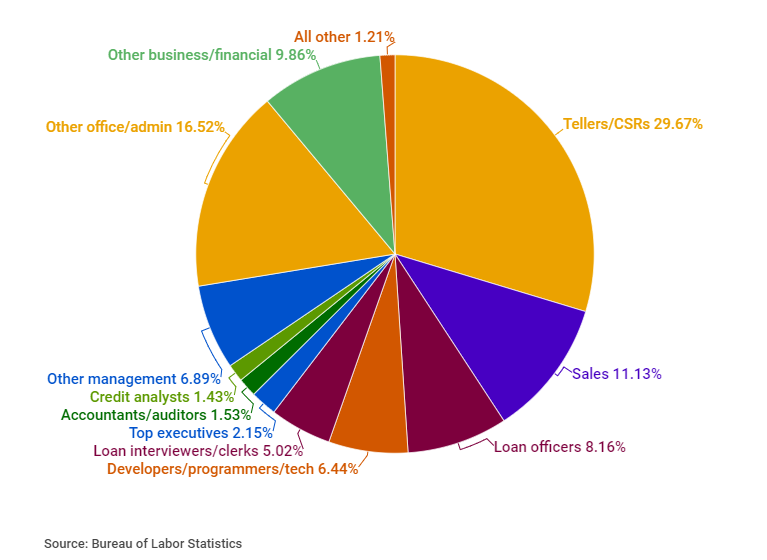 [Speaker Notes: Possible talking points:

In addition to tellers, bank offer a variety of positions in such areas as compliance, business banking, public relations and marketing, accounting, human resources, IT and investment banking.  A banker isn’t just a teller or a lender, he could be a computer network technician,  an attorney or an economist.]
Diverse Job Opportunities
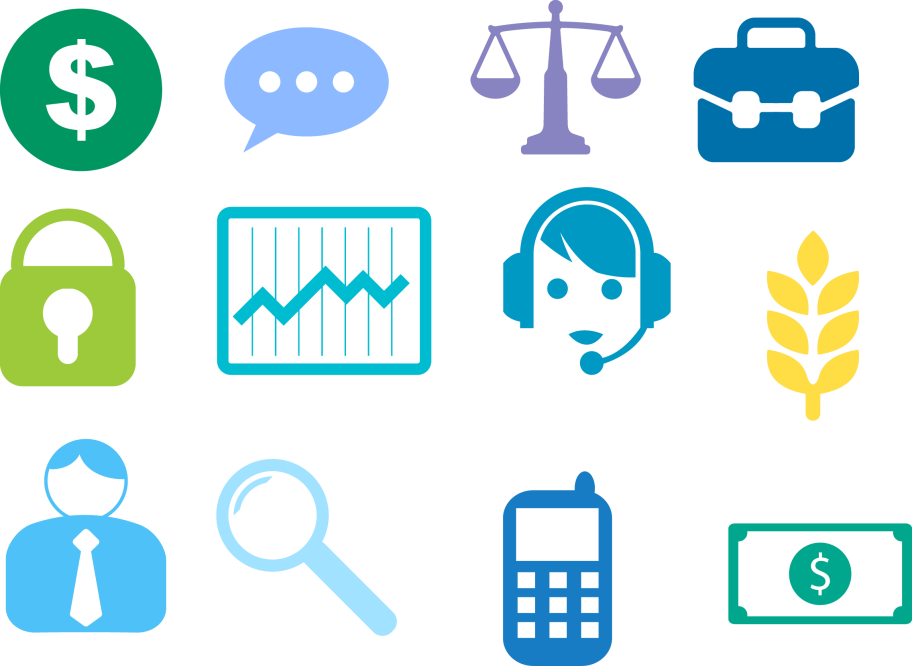 customer sales representative
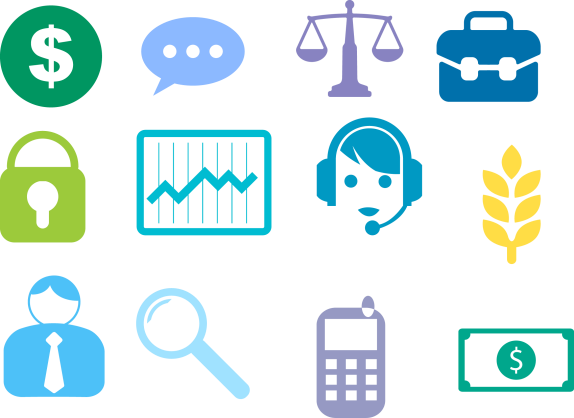 computer network technician
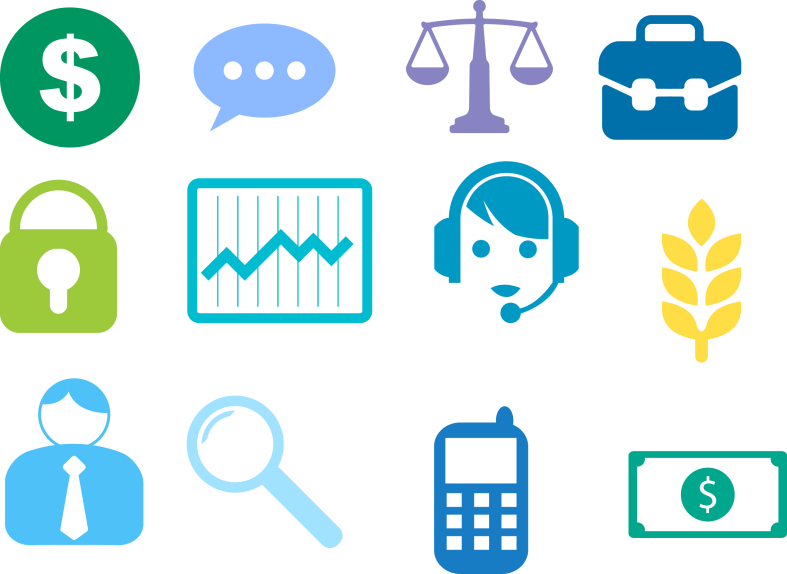 electronic banking officer
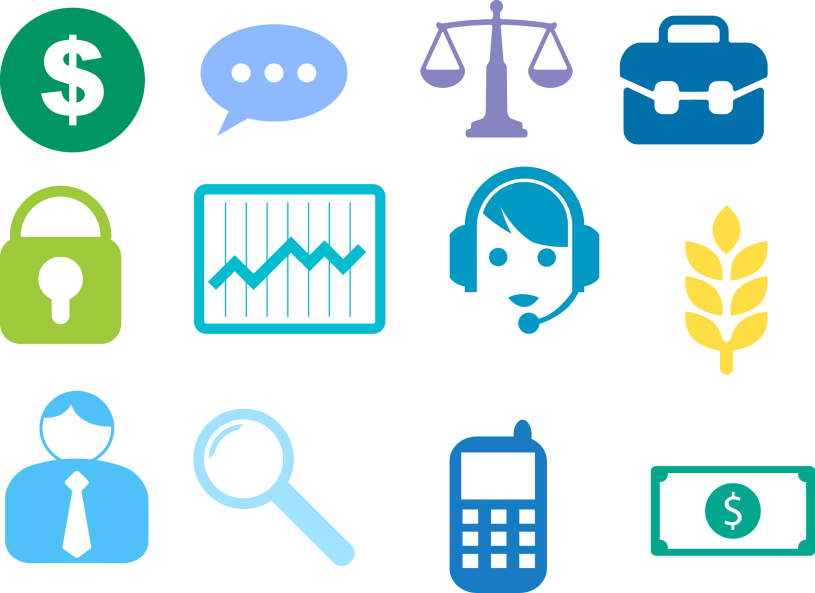 economist
human resources manager
attorney
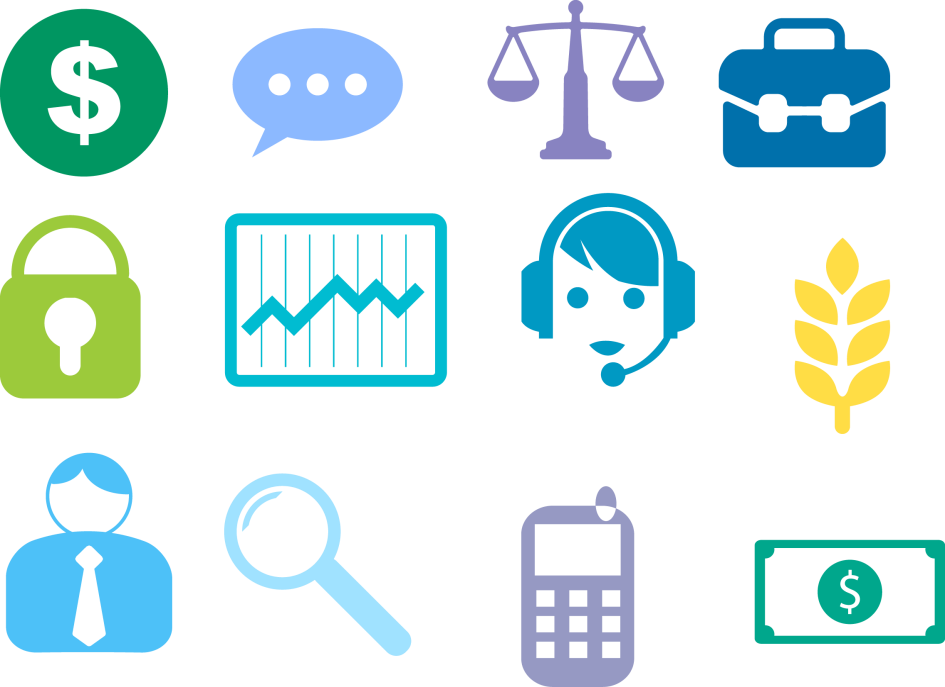 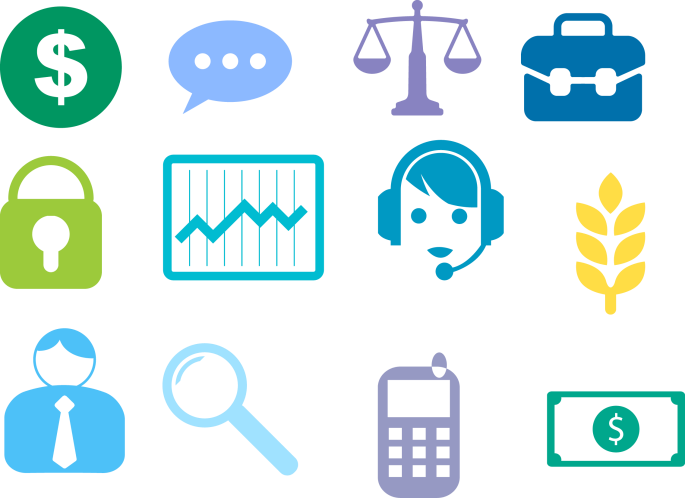 agricultural lender
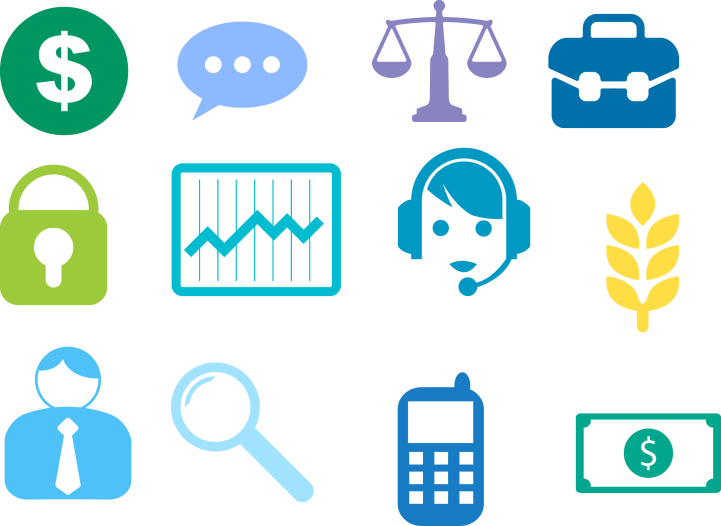 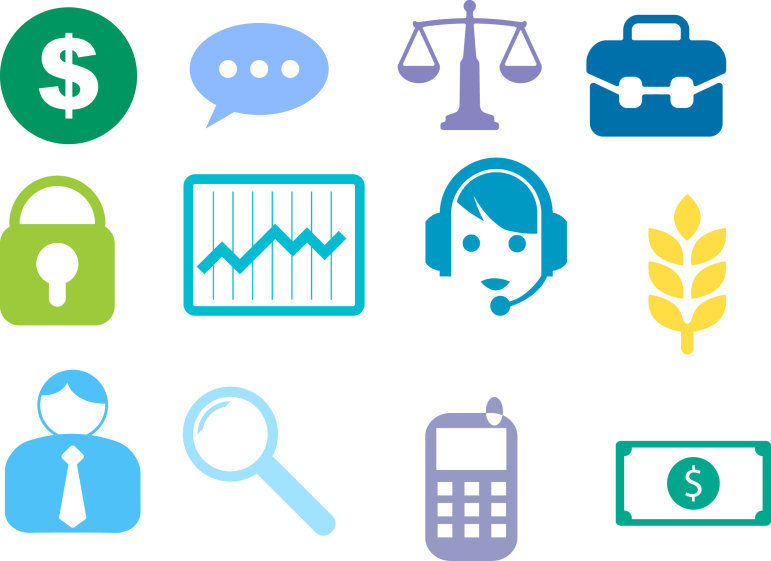 accountant
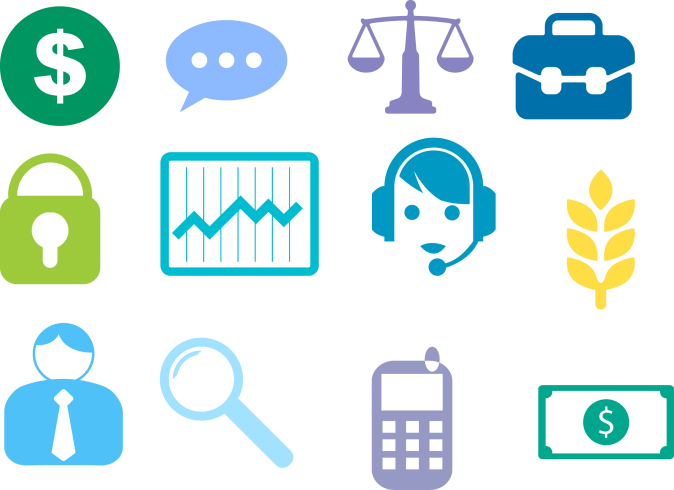 marketing manager
teller
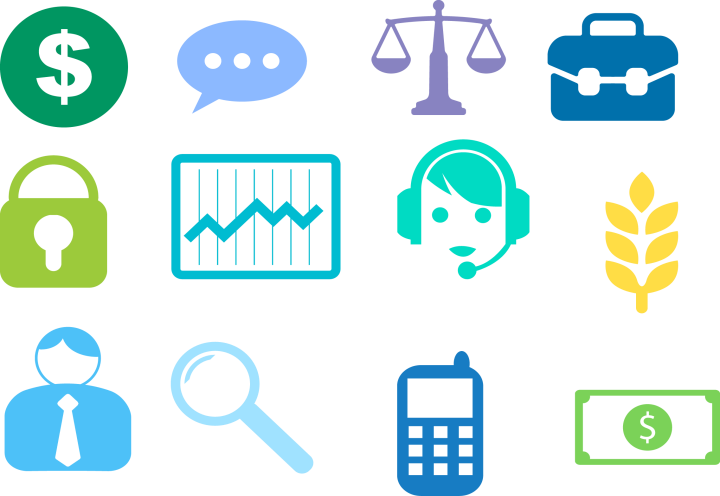 Commercial loan officer
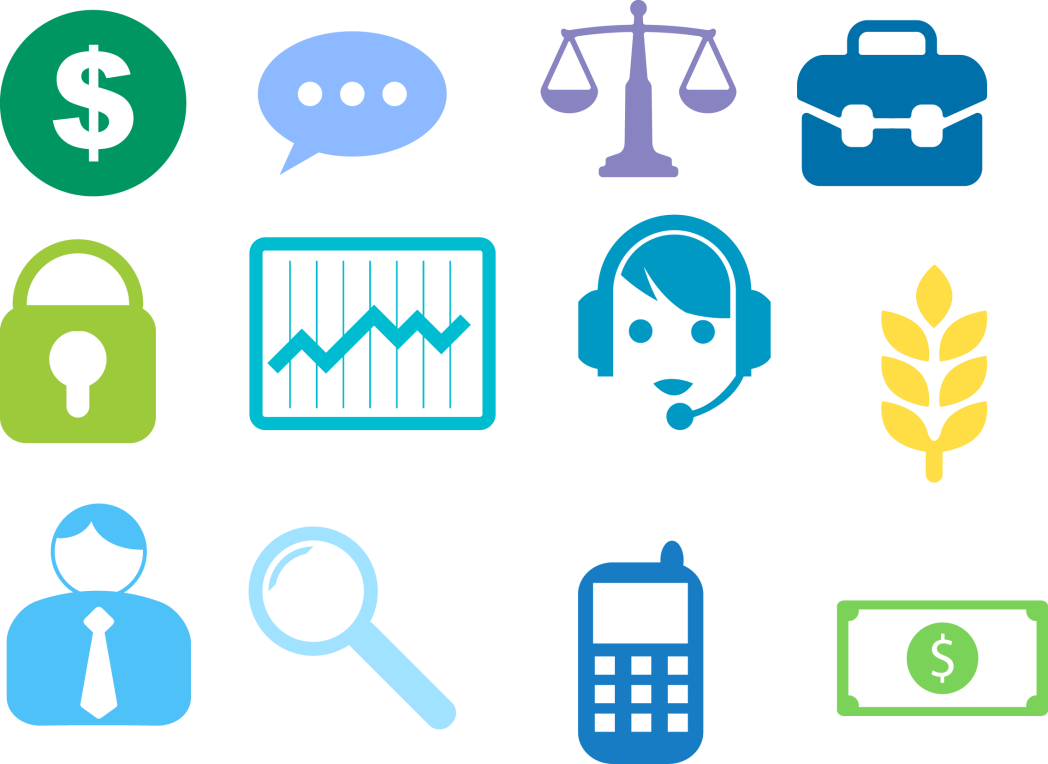 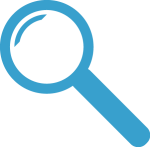 Compliance officer
[Speaker Notes: Possible talking points:

In addition to tellers, bank offer a variety of positions in such areas as compliance, business banking, public relations and marketing, accounting, human resources, IT and investment banking.  A banker isn’t just a teller or a lender, he could be a computer network technician,  an attorney or an economist.]
Careers    banking
in
Explore the Opportunities
[Speaker Notes: Take a closer look at the many opportunities in banking. We’re glad we did.  Let’s go to your questions now.]